uvedu příklad závislosti v matematice
rozpoznám přímou a nepřímou úměrnost
sestrojím graf přímé úměrnosti
řeším úlohy s přímou úměrností
rozpoznám shodné trojúhelníky s využitím vět o shodnosti trojúhelníků
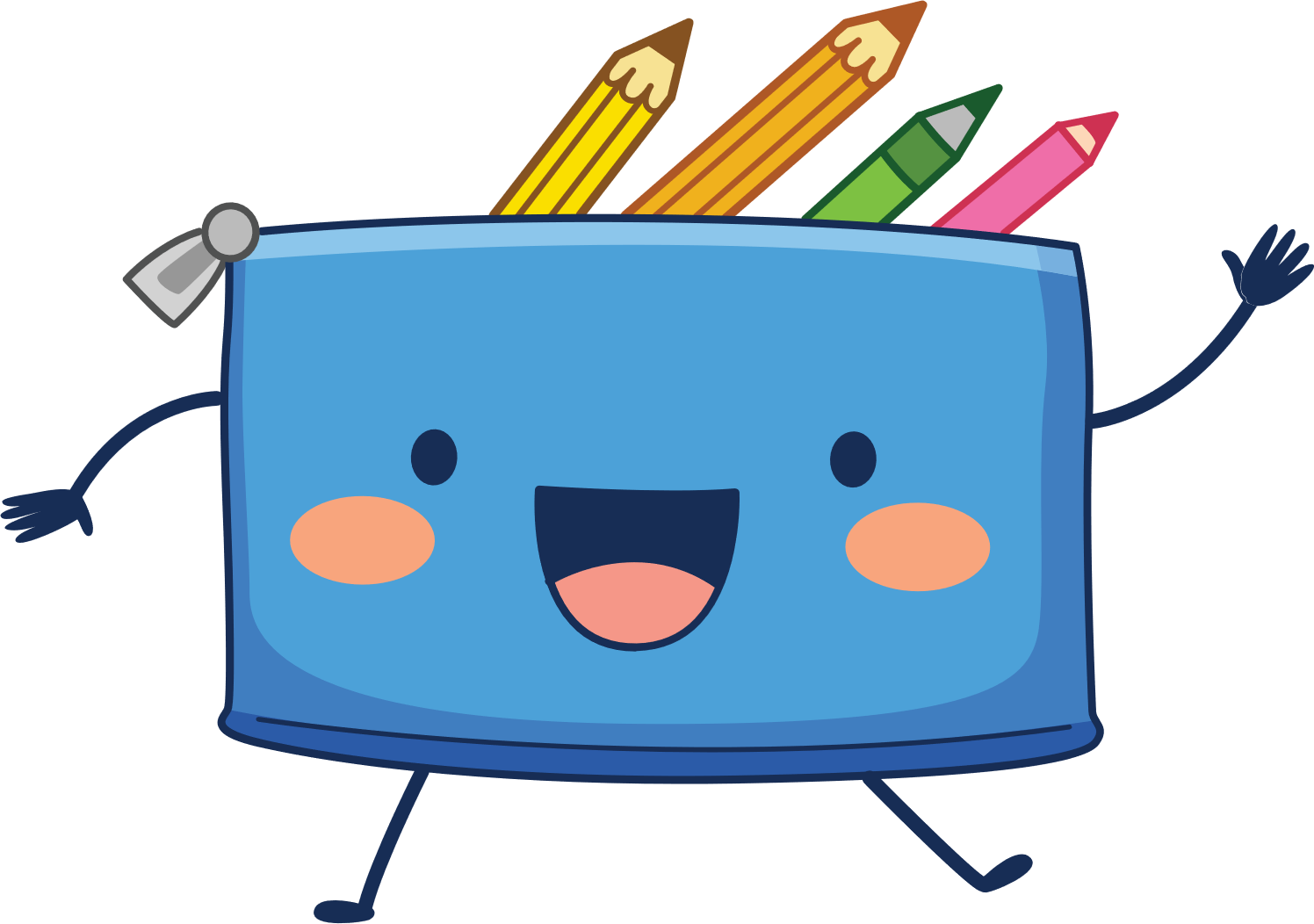 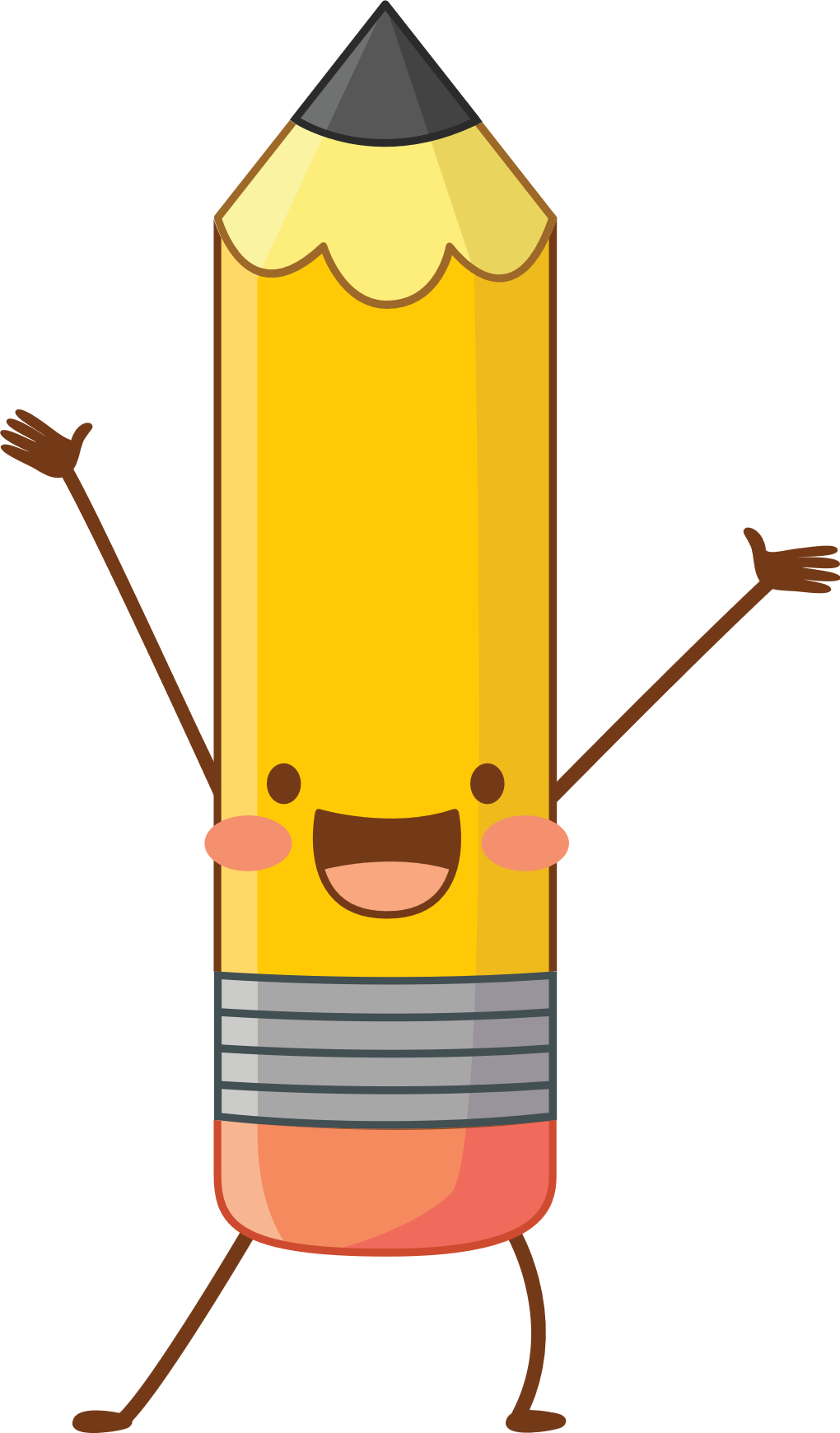 matematika
DUBEN 2021
TÝDENNÍ ÚKOL
Sestroj trojúhelník DEF, který má délky stran: d = 7 cm, e = 3 cm, f = 5 cm(sestrojení obsahuje: náčrt, postup konstrukce, konstrukci, ověření správnosti řešení, diskuze počtu řešení)
Vyřeš úkol v umimematiku: procenta: mix
1. hodina týdne
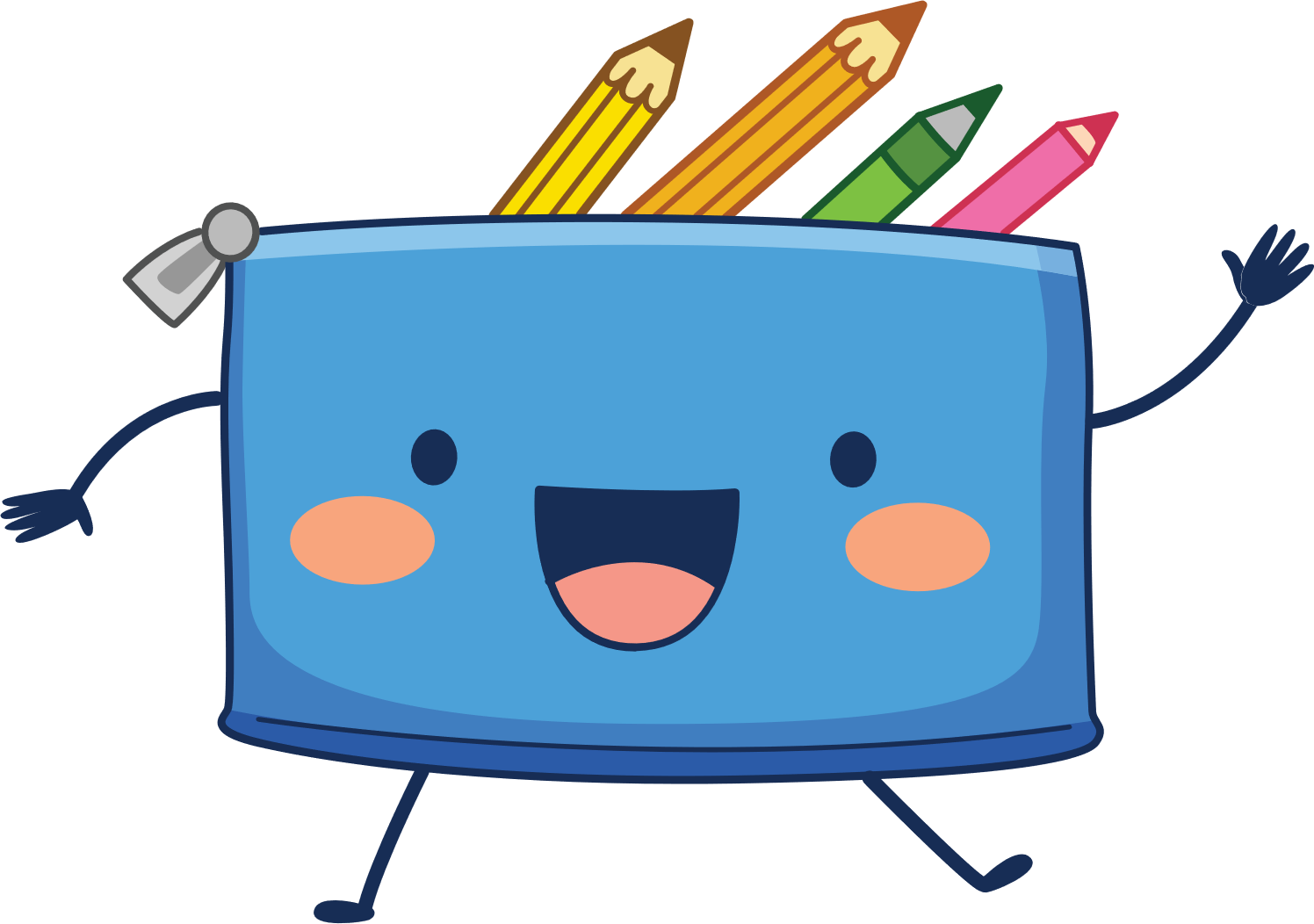 VĚTY O SHODNOSTI TROJÚHELNÍKŮ

Podle čeho rozpoznáme shodné trojúhelníky?
Odhalení vět, zápis do sešitu.
K ODEVZDÁNÍ: 
	zápisky v sešitě
2. hodina týdne
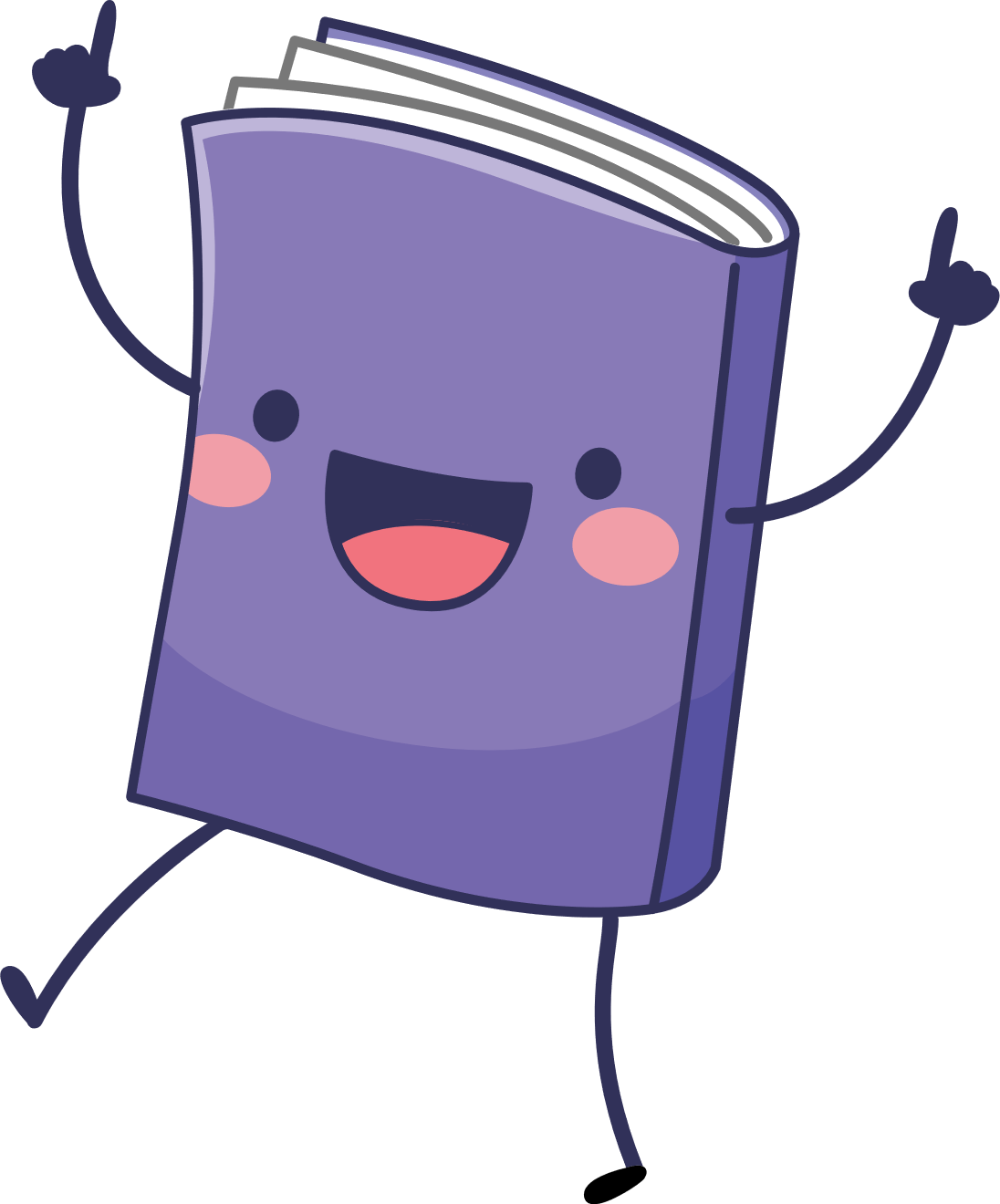 ZÁVISLOSTI V MATEMATICE

čím se závislosti v matematice vyznačují
rozlišení závislostí: přímá a nepřímá úměrnost
zákonitosti v přímé úměrnosti
K ODEVZDÁNÍ: 
	zápisky v sešitě
další úkoly zadané v hodině
3. hodina týdne
PŘÍMÁ ÚMĚRNOST

graf přímé úměrnosti
sestrojení grafu podle tabulky
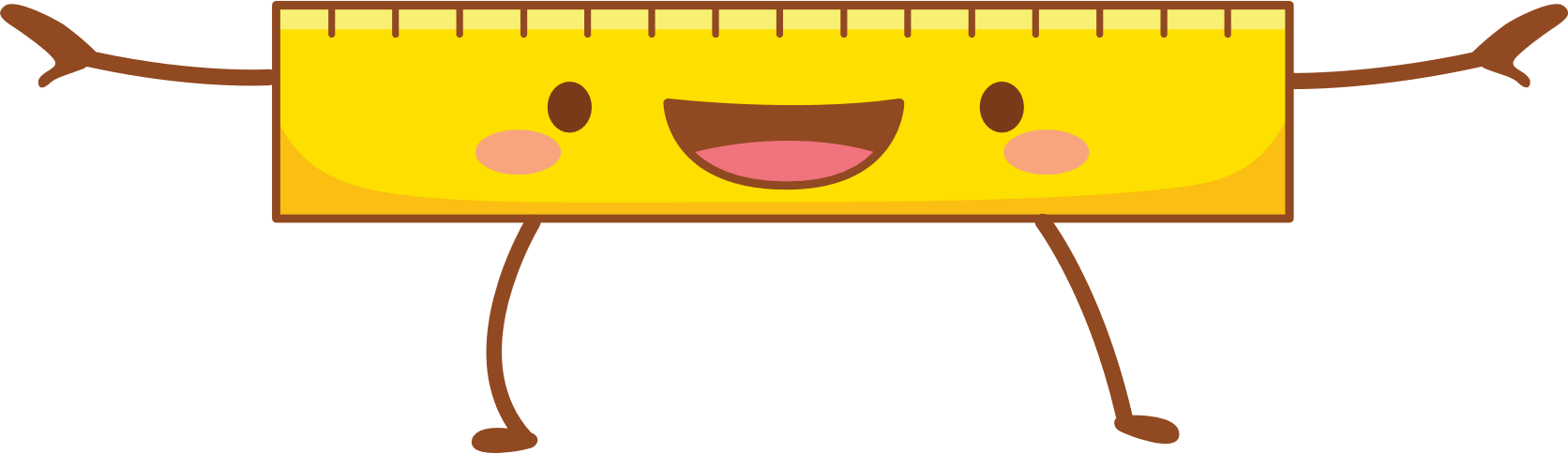 K ODEVZDÁNÍ: 
	zápisky v sešitě
další úkoly zadané v hodině
4. hodina týdne
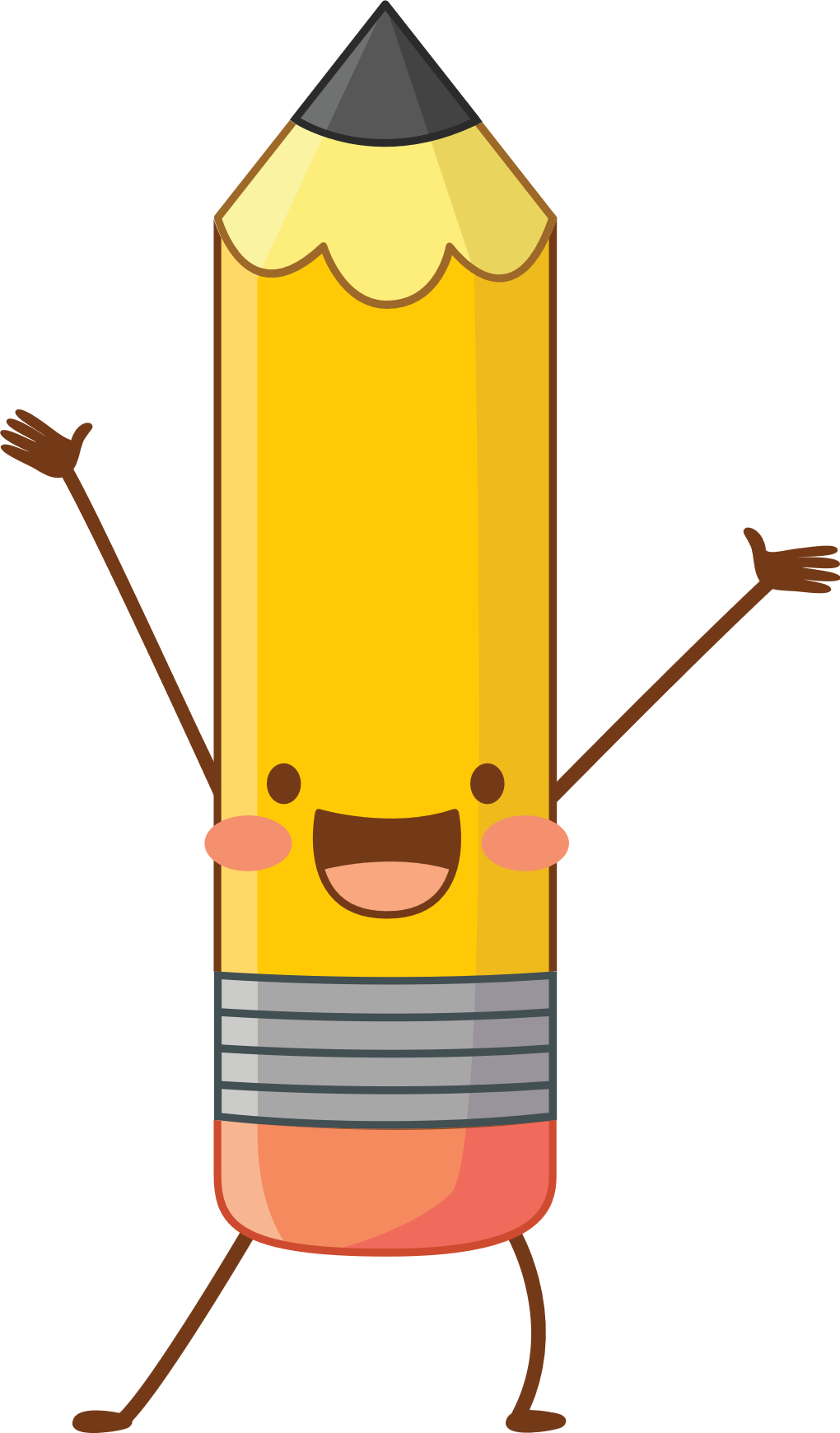 PŘÍMÁ ÚMĚRNOST

přímá úměrnost ve slovních úlohách
K ODEVZDÁNÍ: 
	zápisky v sešitě
další úkoly zadané v hodině
NAVÍC
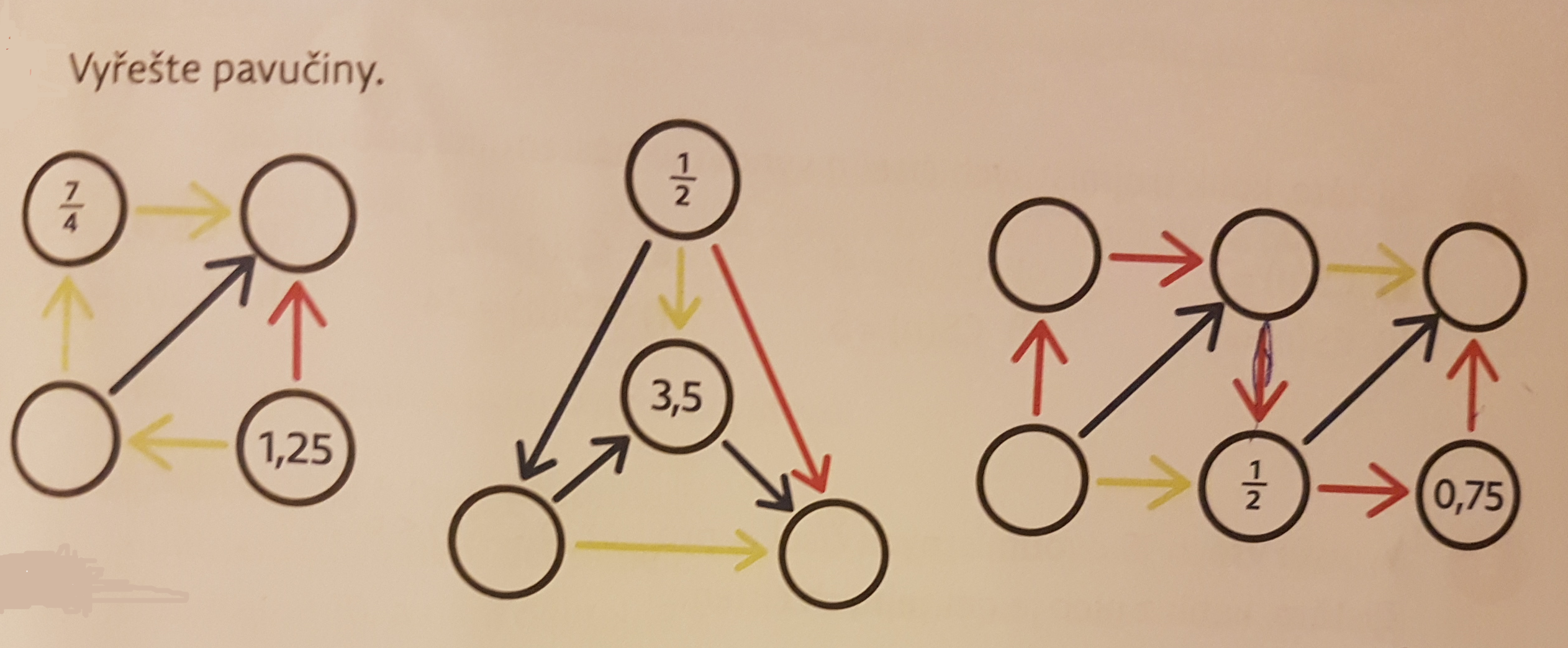